基于Minspore Flow的PINNs正反问题求解
汇报人：雷译翔
内容概要
MindFlow PINNs求解问题的框架简述

NS问题介绍

NS正问题求解
NS反问题求解
MindFlow PINNs求解问题的框架简述
以圆柱绕流为例：
config = load_yaml_config(args.config_file_path)

    # create training dataset
    cylinder_flow_train_dataset = create_training_dataset(config)
    cylinder_dataset = cylinder_flow_train_dataset.create_dataset(PARAMS)

    # create test dataset
    inputs, label = create_test_dataset(config["test_data_path"])


    model = MultiScaleFCSequential(PARAMS)

    mtl = MTLWeightedLoss(num_losses=cylinder_flow_train_dataset.num_dataset)
    print("Use MTLWeightedLoss, num loss: {}".format(mtl.num_losses))

    params = model.trainable_params() + mtl.trainable_params()
    optimizer = nn.Adam(params, config["optimizer"]["initial_lr"])
    problem = NavierStokes2D(model)

    def forward_fn(pde_data, bc_data, bc_label, ic_data, ic_label):
    	  ...

    grad_fn = ops.value_and_grad(forward_fn, None, optimizer.parameters, has_aux=False)

    @jit
    def train_step(pde_data, bc_data, bc_label, ic_data, ic_label):
        ...

    epochs = config["train_epochs"]
    steps_per_epochs = cylinder_dataset.get_dataset_size()
    sink_process = mindspore.data_sink(train_step, cylinder_dataset, sink_size=1)

    for epoch in range(1, 1 + epochs):
        # train
        time_beg = time.time()
        model.set_train(True)
        for _ in range(steps_per_epochs + 1):
            step_train_loss = sink_process()
导入配置
构建数据集
构建神经网络
MTL（可选）
设置优化器
定义问题
编程范式
开始训练
MindFlow PINNs求解问题的框架简述
偏微分方程核心：PDEWithLoss
在定义自己的偏微分方程问题时，需要定义以下一些部分：
def __init__()
定义输入、输出变量，以及方程中其他参数
def pde()
以SymPy格式定义的控制方程
def get_loss(传入数据)
计算最终的训练误差
（可选）
其他约束方程，如边界条件、初始条件
NS问题介绍
纳维-斯托克斯方程（英文名：Navier-Stokes equations），描述粘性不可压缩流体动量守恒的运动方程。
接下来的两个案例都是基于二维不可压缩的NS方程。






Taylor-Green涡流
其解与二维不可压缩的NS方程相同，并且有解析解

NS反问题
采用给定数据反解NS方程中的不确定参数
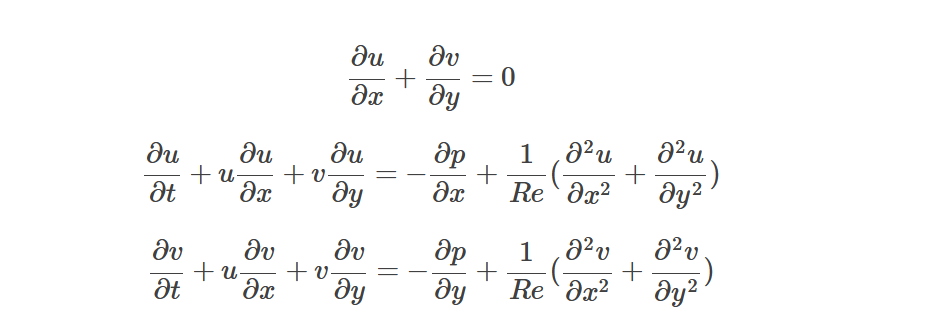 NS正问题求解（TGV求解）
控制方程
在Re=1时的解析解
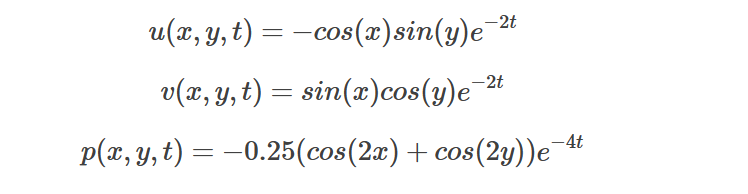 用于生成验证集
作为初始条件、边界条件的标签
NS正问题求解--数据集构建
对于训练数据集：
使用MindFlow提供的接口进行采样。
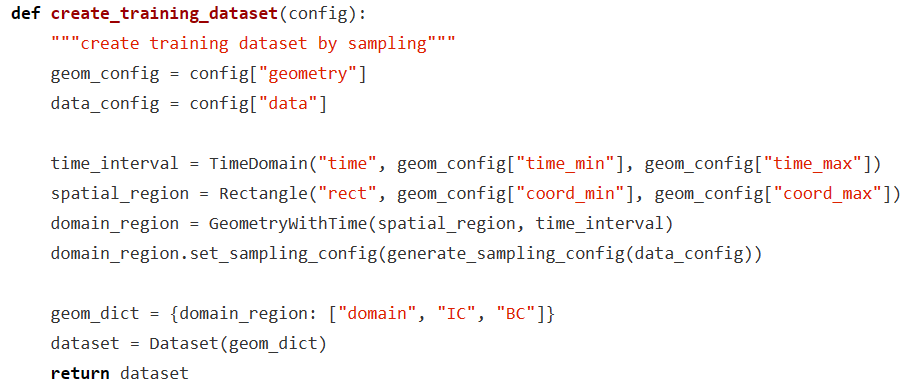 ·导入时间、空间参数
·生成时域和空间区域，并将其结合
·通过Dataset中的geom_dict进行采样
因为可以通过解析解计算得到label，这里不需要引入label
NS正问题求解--数据集构建
对于验证数据集：
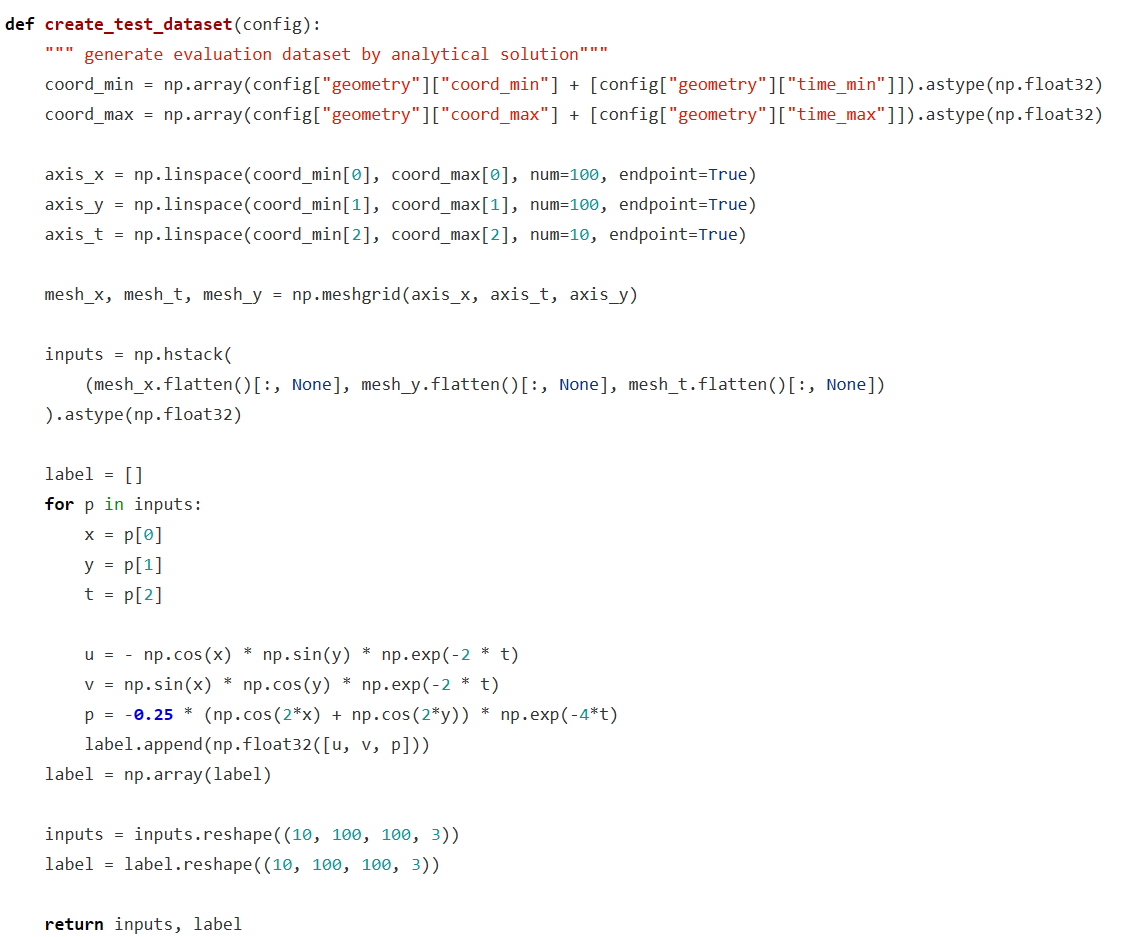 使用解析解生成验证集
NS正问题求解--网络模型构建
10层
每层128个神经元
tanh激活函数
Adam优化器
（原论文采用的L-BFGS优化器求解）

学习率为0.001
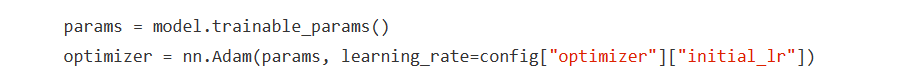 NS正问题求解--问题模型构建
继承于mindflow.pde.NavierStokes（已定义好输入变量，输出变量和控制方程）
新增约束方程：
边界条件与初始条件，均采用解析解生成
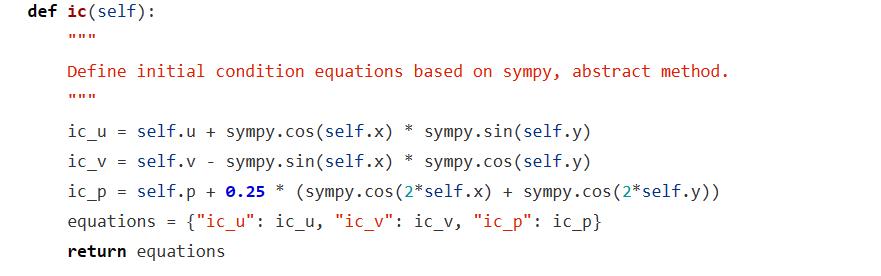 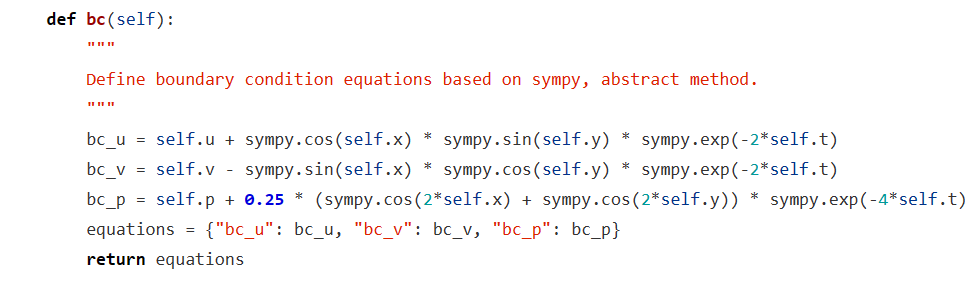 应用新的约束方程：
讲sympy格式的方程，转换为mindspore可以计算的格式
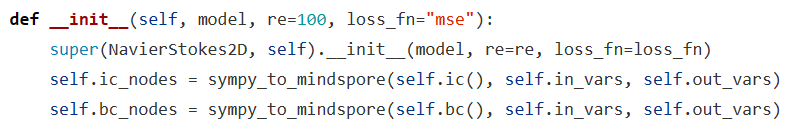 NS正问题求解--问题模型构建
受到train_step框架的影响，这里的循序需要与训练数据集的顺序相同
损失函数的定义：计算mse
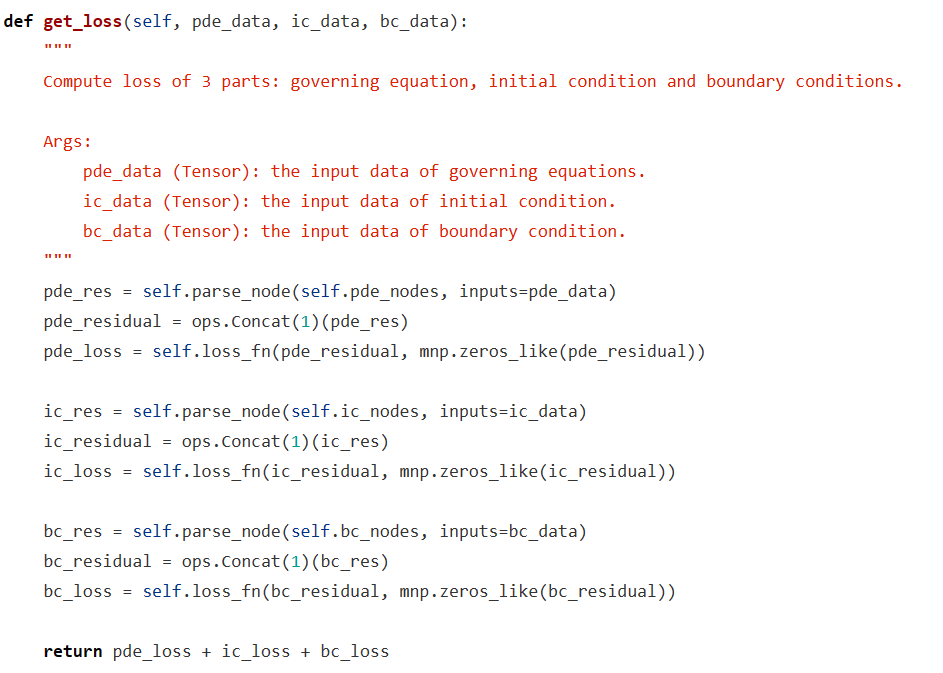 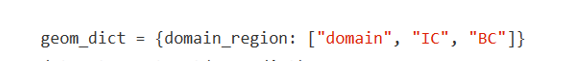 标准值已在bc，ic中处理。这里只需计算残差
NS正问题求解--编程范式及训练
同样与数据集的顺序相同
添加一些回调函数
NS正问题求解--训练结果
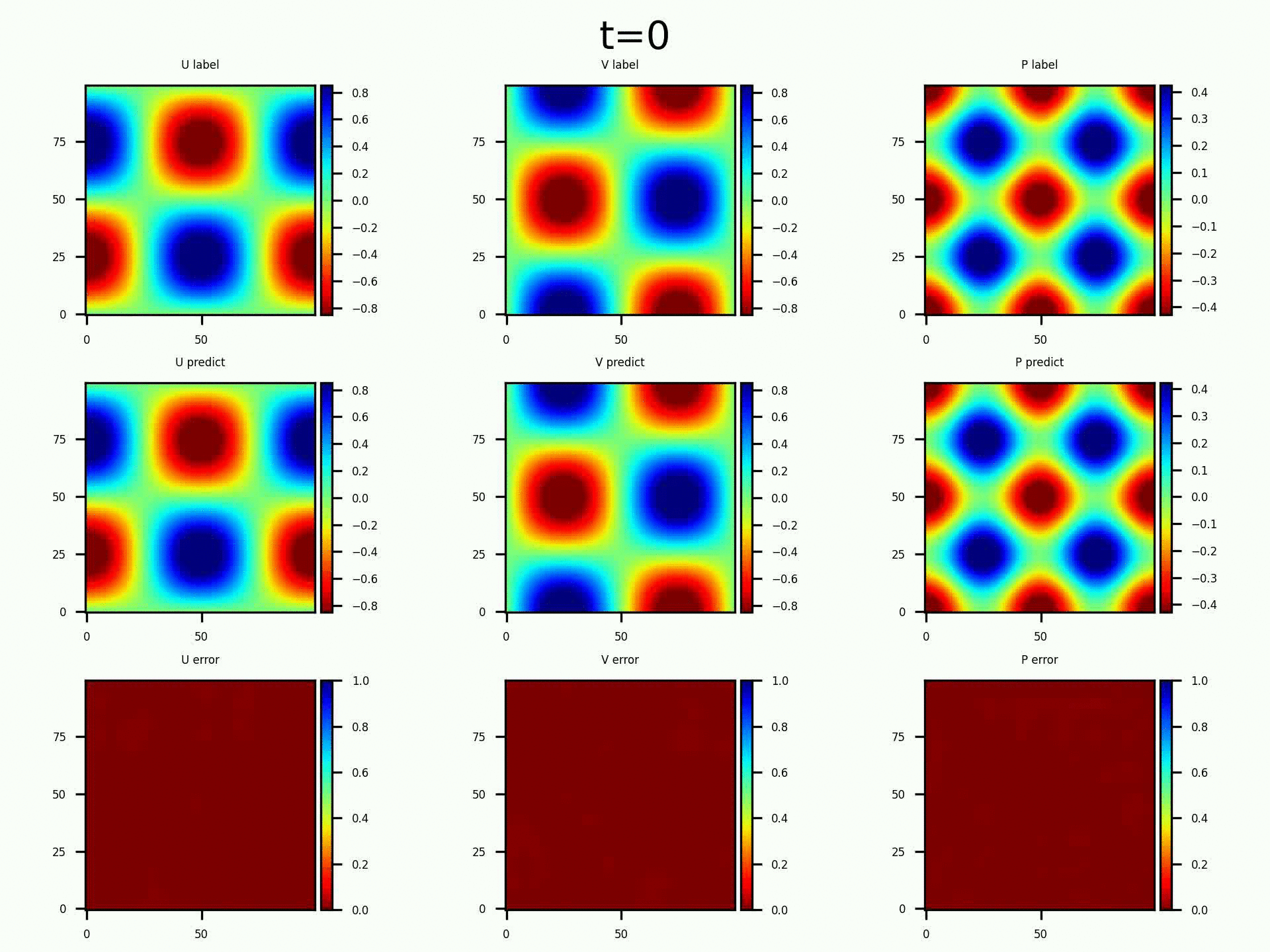 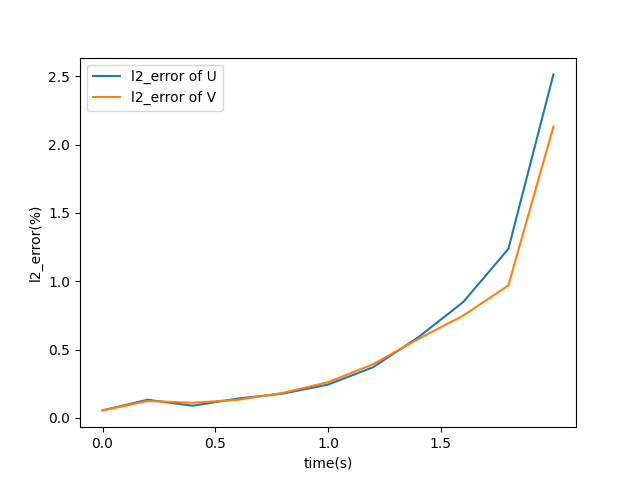 速度误差
仿真动图
结果与代码可在https://gitee.com/mindspore/mindscience/tree/master/MindFlow/applications/physics_driven/taylor_green/2d
中查看
NS反问题求解
求解问题
问题：这个控制方程不能沿mindflow.pde.NavierStokes

原有的PDEWithLoss无法处理可训练参数（现在版本可以处理了）
但在本案例中，存在未知参数。
目的是通过学习求未知参数的值。

也就是说，从流体中的采样值推断流体的性质
NS反问题求解--数据集构建
这里采用导入已存在数据集的形式构建数据集
训练集与测试集均从原论文给出的数据集中修改得到
使用ExistedDataConfig接口导入已存在数据集，并且分为points，和label。
实际上有3个子数据集
NS反问题求解--网络模型构建
10层
每层20个神经元
tanh激活函数
与正问题最大的不同之处！
需要在外部传入可学习参数，在问题模型中用可学习参数进行计算，在优化器模型中更新参数的值
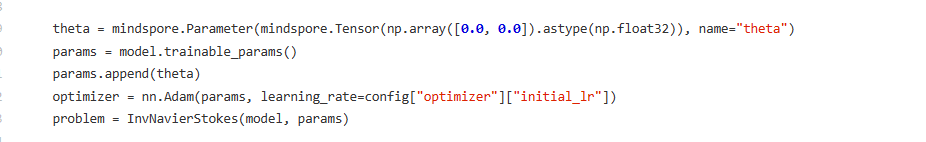 参数需要使用Parameter类型，
便于优化器训练
NS反问题求解--问题模型构建
params参数保存着待学习参数
在PDEWithLoss父类处理pde时，可以识别出变量是否为params，是则使用ParamNode替代。这个结点会在计算时使用传入的params_val中的值。
补充：一些底层代码逻辑
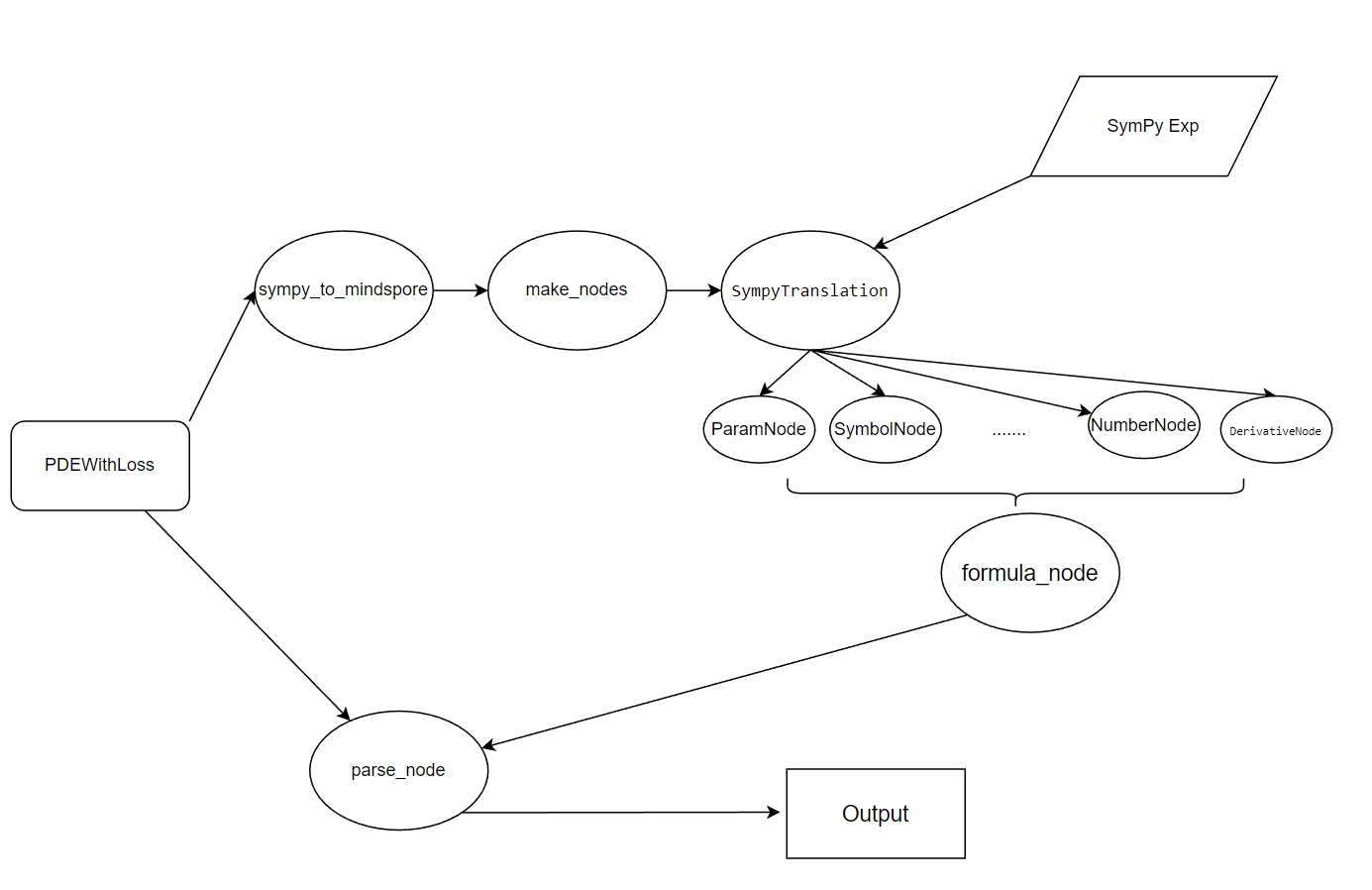 NS反问题求解--问题模型构建
含参数的控制方程
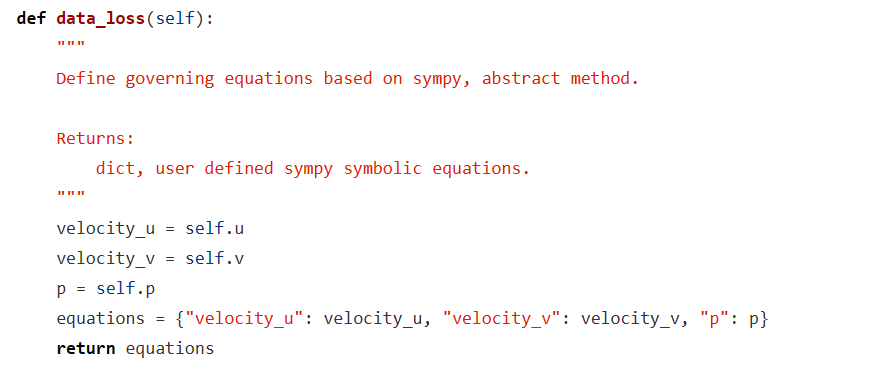 其他控制方程
NS反问题求解--问题模型构建
损失函数的定义：
与之前不同，这里传入的label参数，计算残差是需要与label做差
NS反问题求解--编程范式及训练
NS反问题求解--训练结果
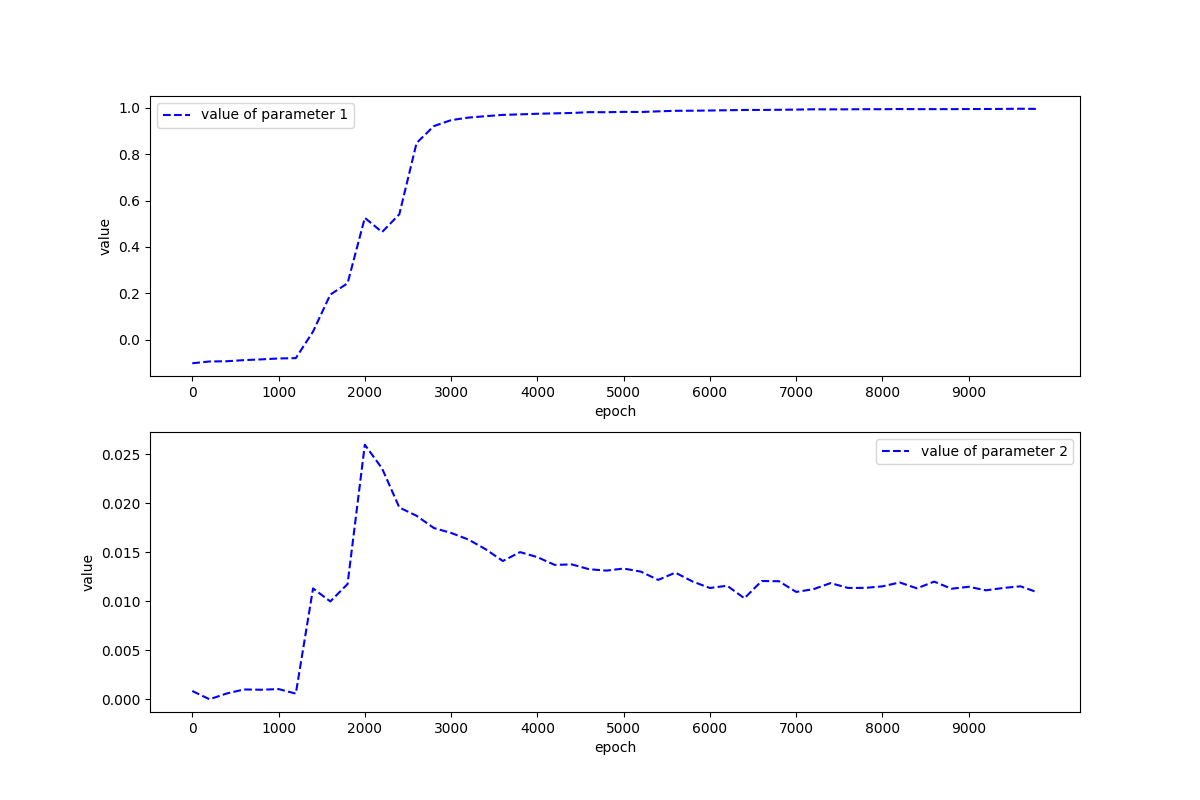 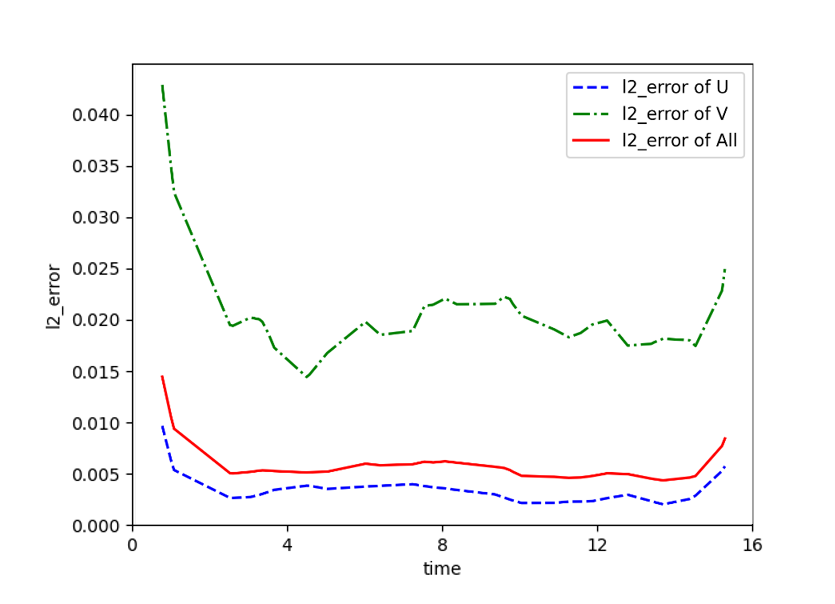 速度的预测误差
参数的预测过程
最终得到的方程
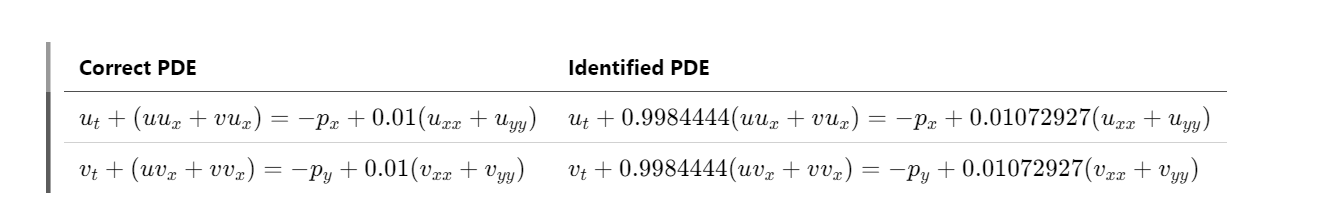 参考文献
[1] Hongping Wang, Yi Liu, Shizhao Wang; Dense velocity reconstruction from particle image velocimetry/particle tracking velocimetry using a physics-informed neural network. Physics of Fluids 1 January 2022; 34 (1): 017116. https://doi.org/10.1063/5.0078143

[2] Raissi, M. ,  P. Perdikaris , and  G. E. Karniadakis . "Physics Informed Deep Learning (Part II): Data-driven Discovery of Nonlinear Partial Differential Equations." (2017).
感谢您的观看！